Make a Bug Shadow Theatre
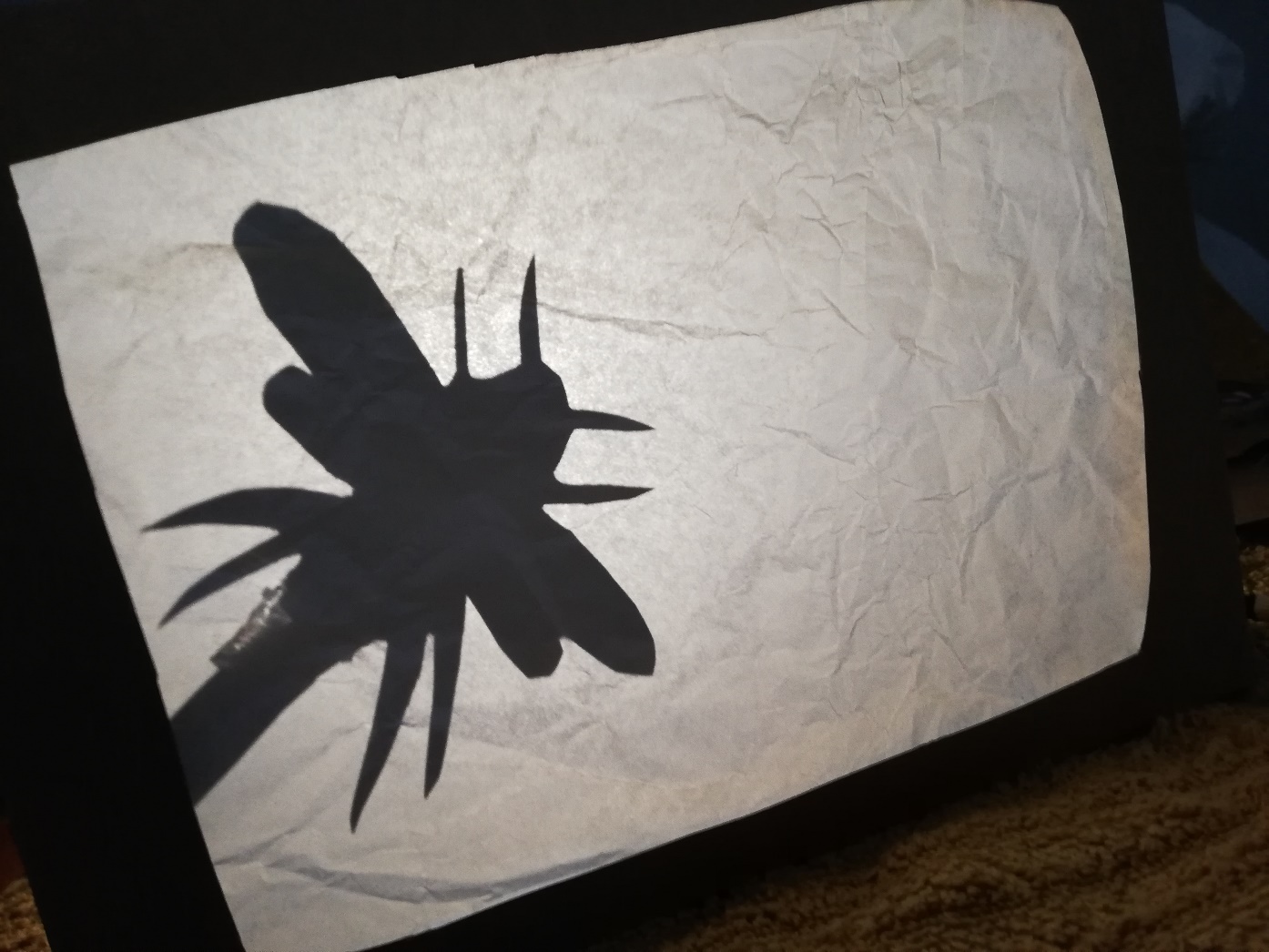 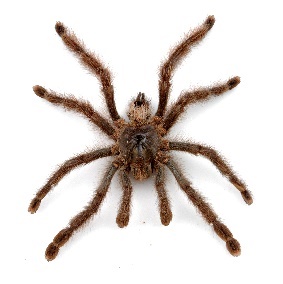 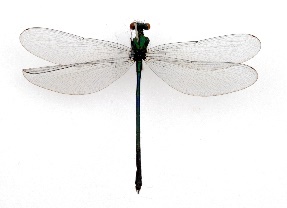 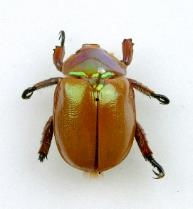 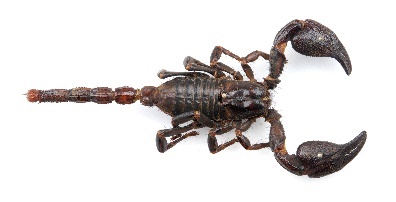 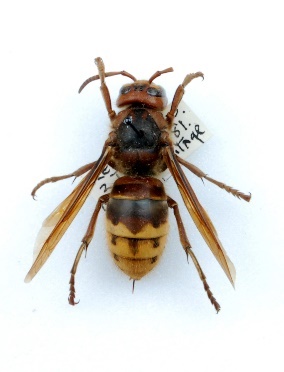 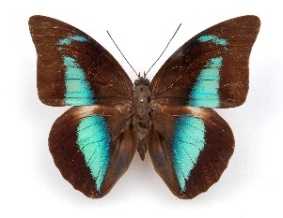 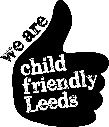 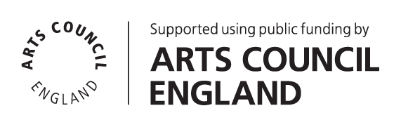 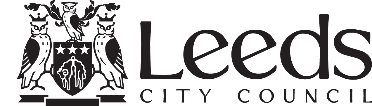 You will need:
A cereal box

White tissue paper, or thin paper

Scissors

Tape or glue

A torch, or the torch on a phone

You as the puppeteer!
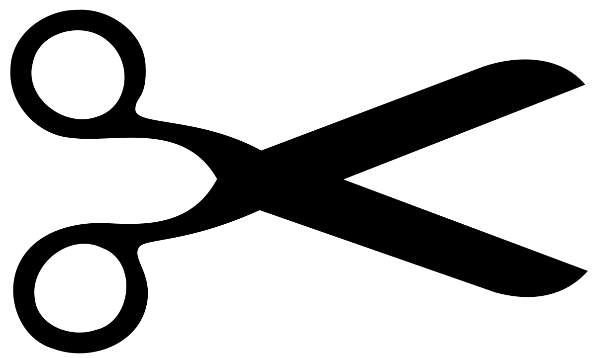 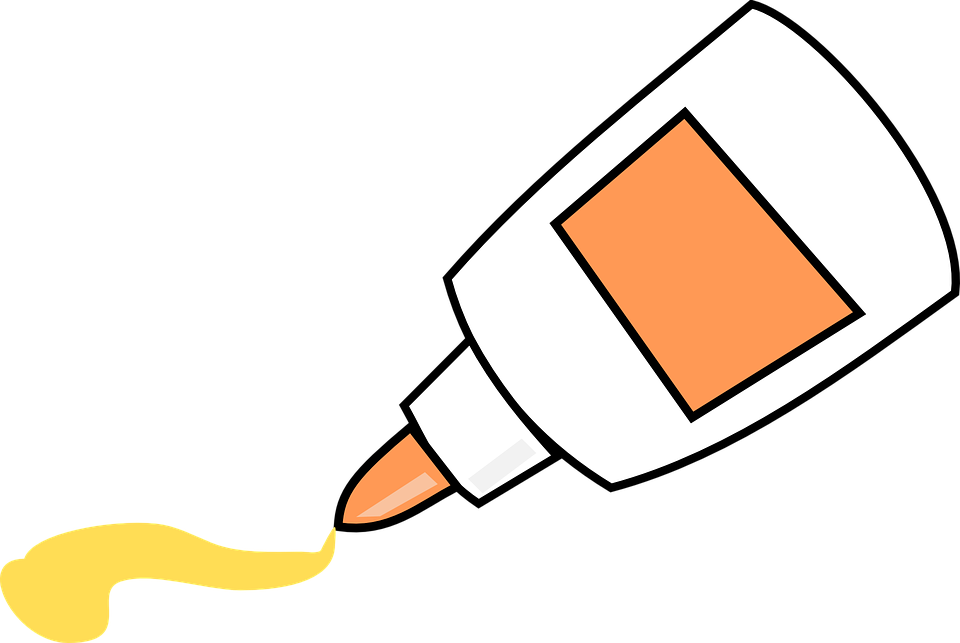 Step 1
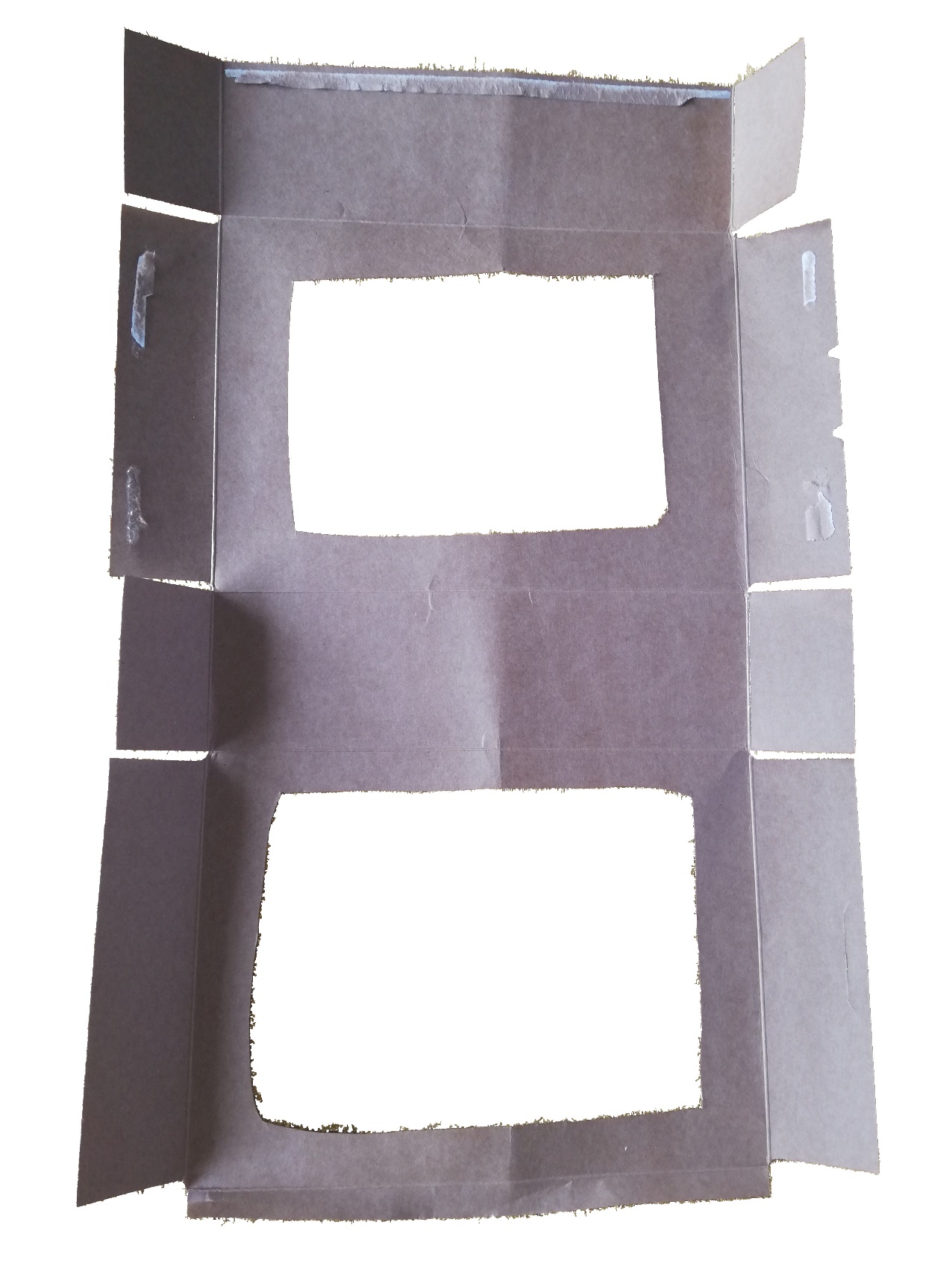 Open up a cereal box, and cut a hole in the front and back
Step 2
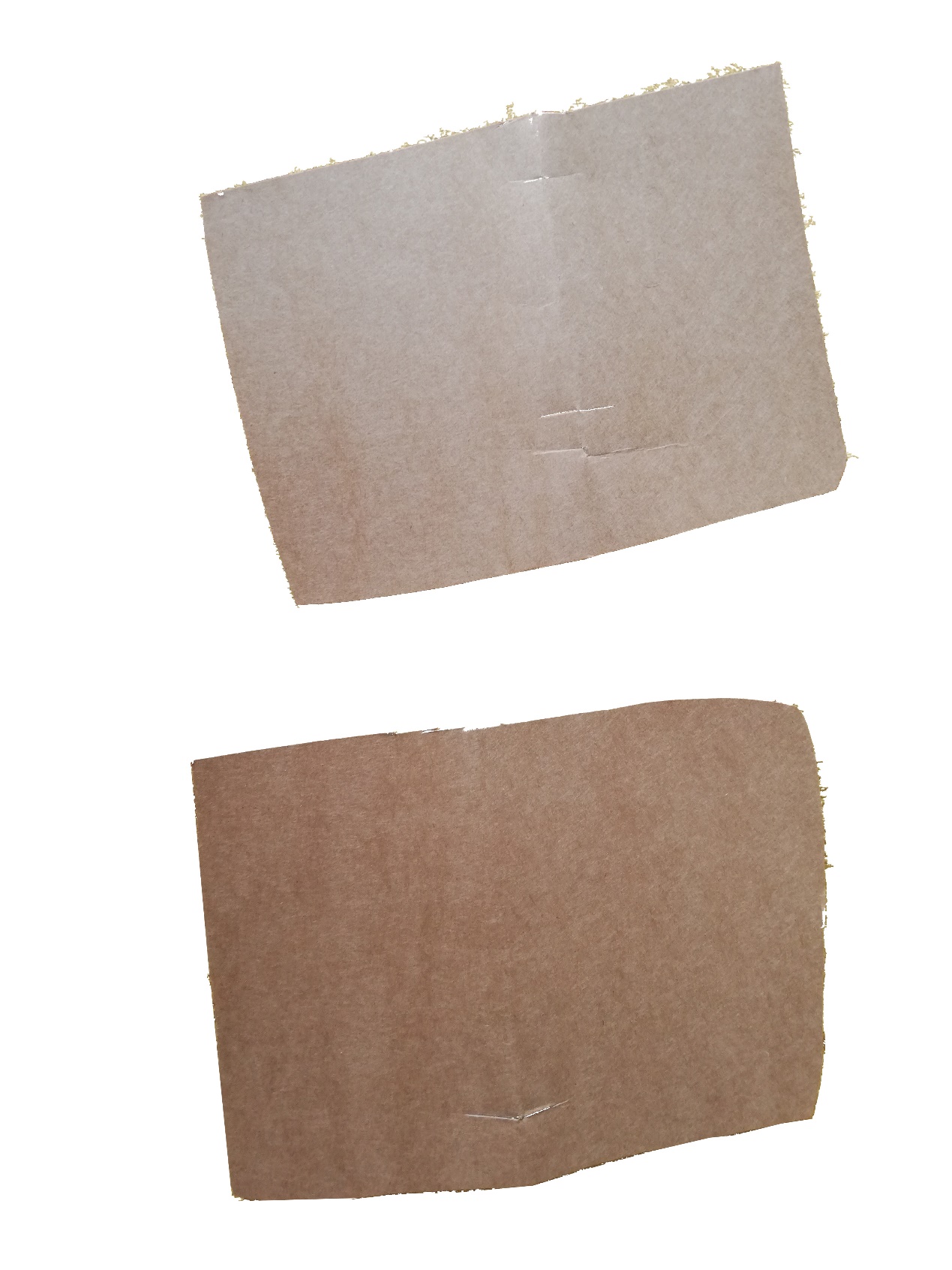 Save the cut out pieces for later!
Step 3
Turn it over and stick white tissue paper over one of the holes
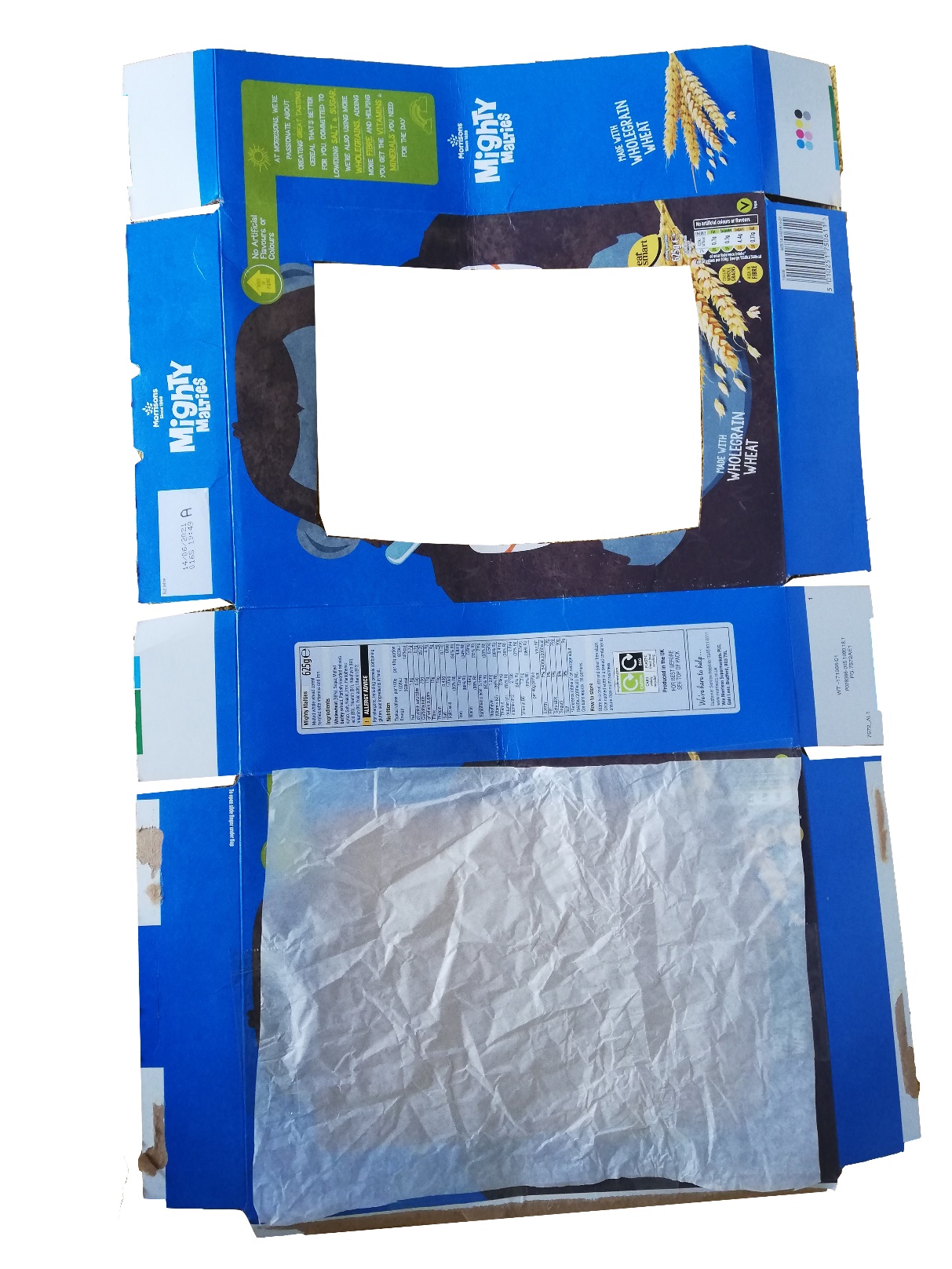 Step 4
Put the box back together!
Rear view
Front view
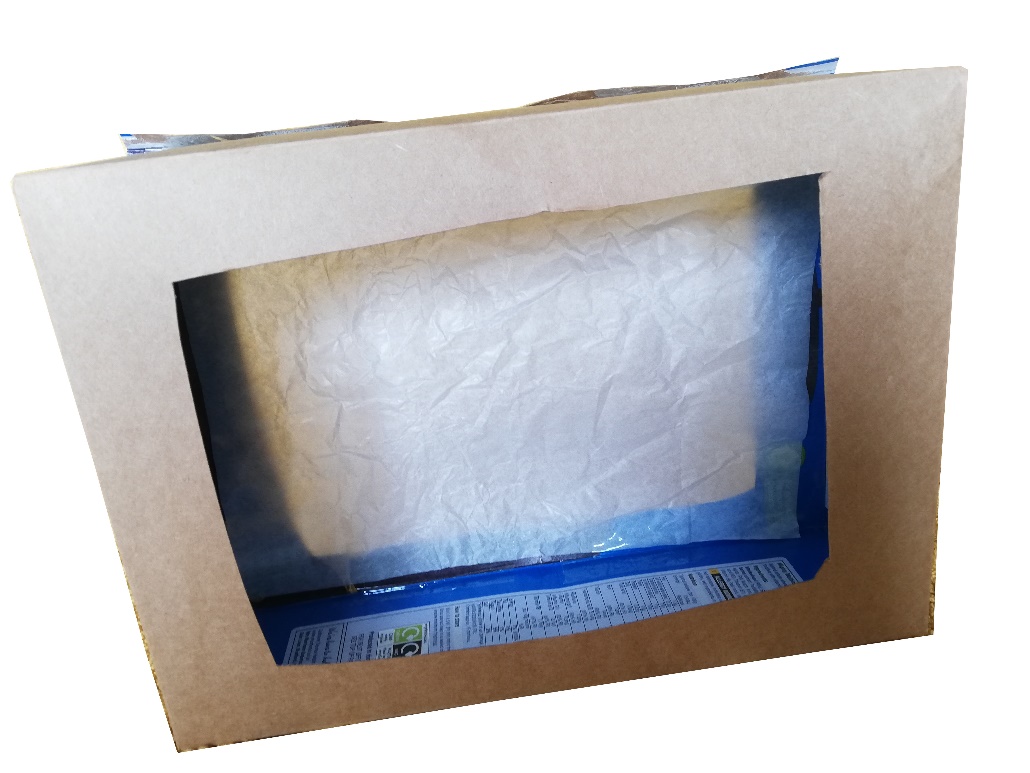 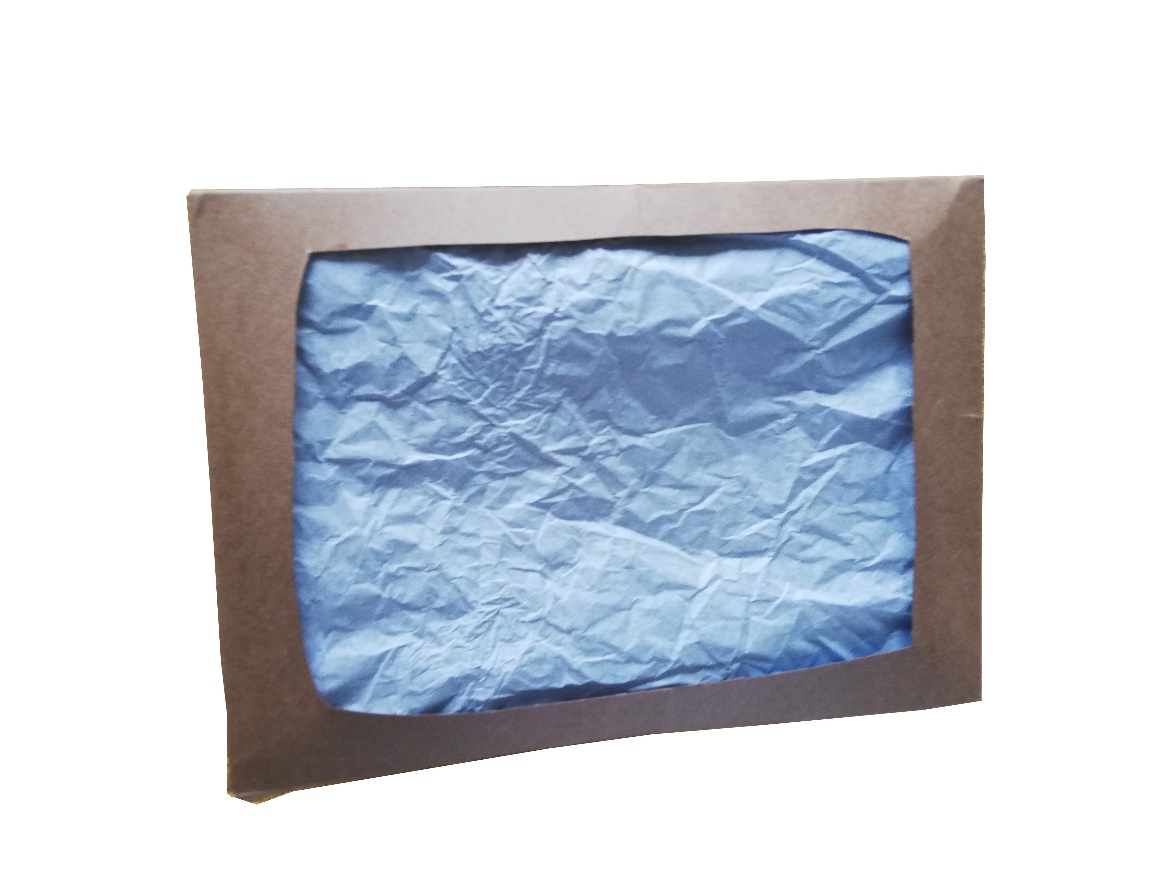 Step 5
Cut out animal shapes and stick them on lollipop sticks (or use cardboard if you don’t have lollipop sticks).
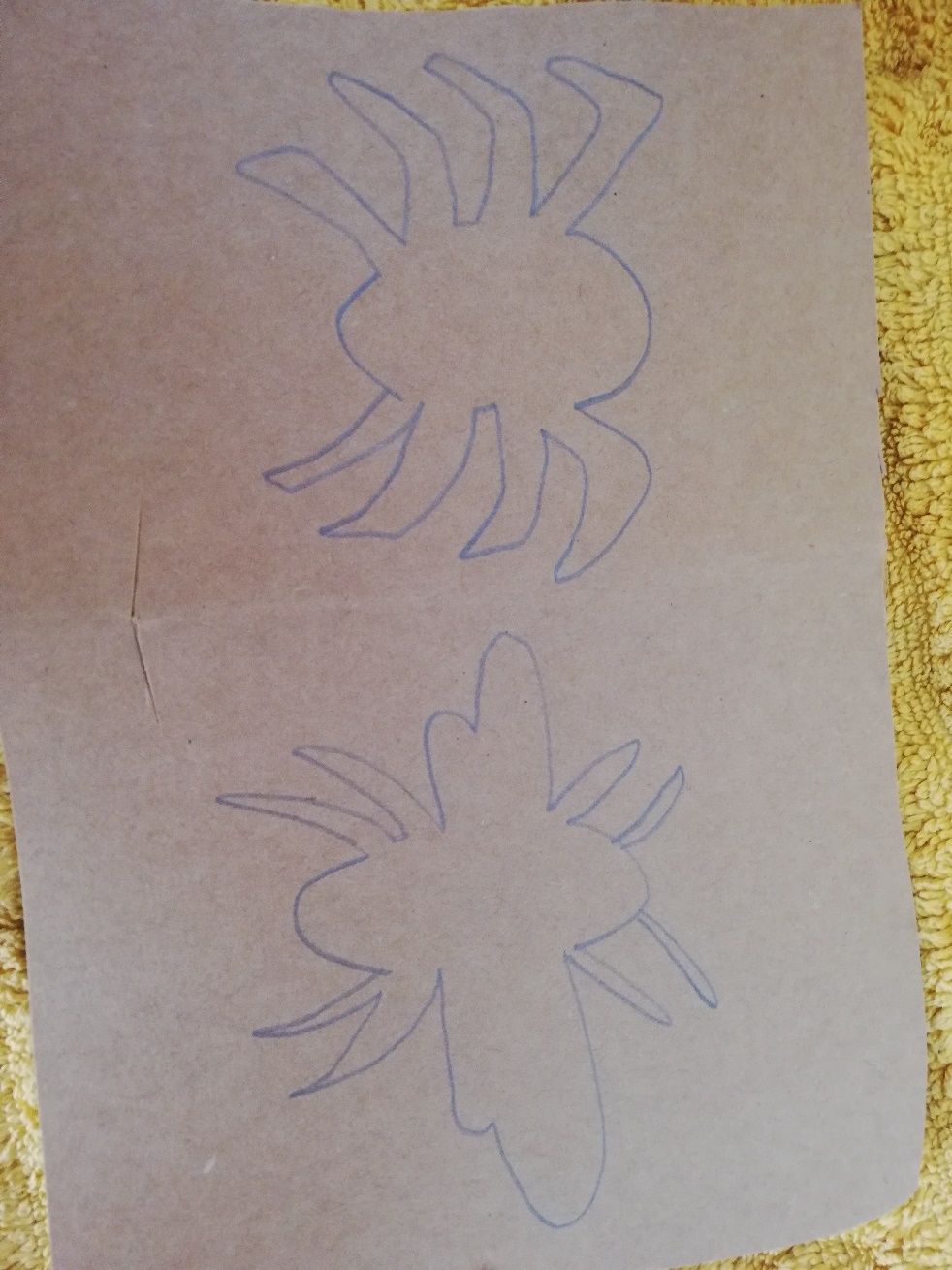 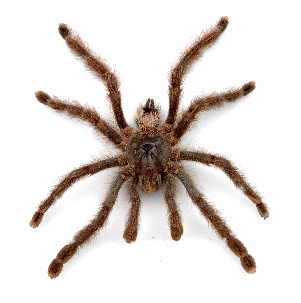 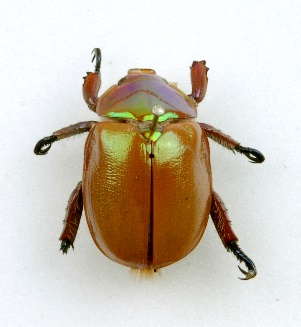 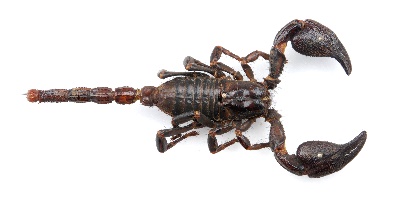 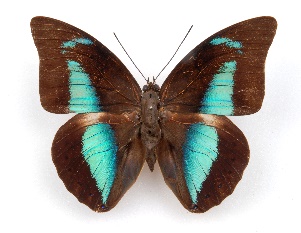 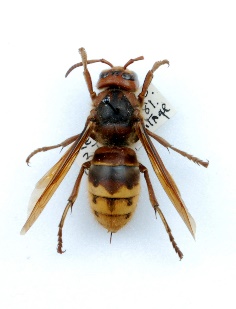 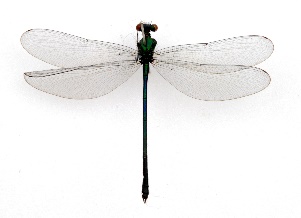 Tip: Make simple shadow puppets, and not too big!
Step 6
Get a torch ready… 
(or a phone torch)
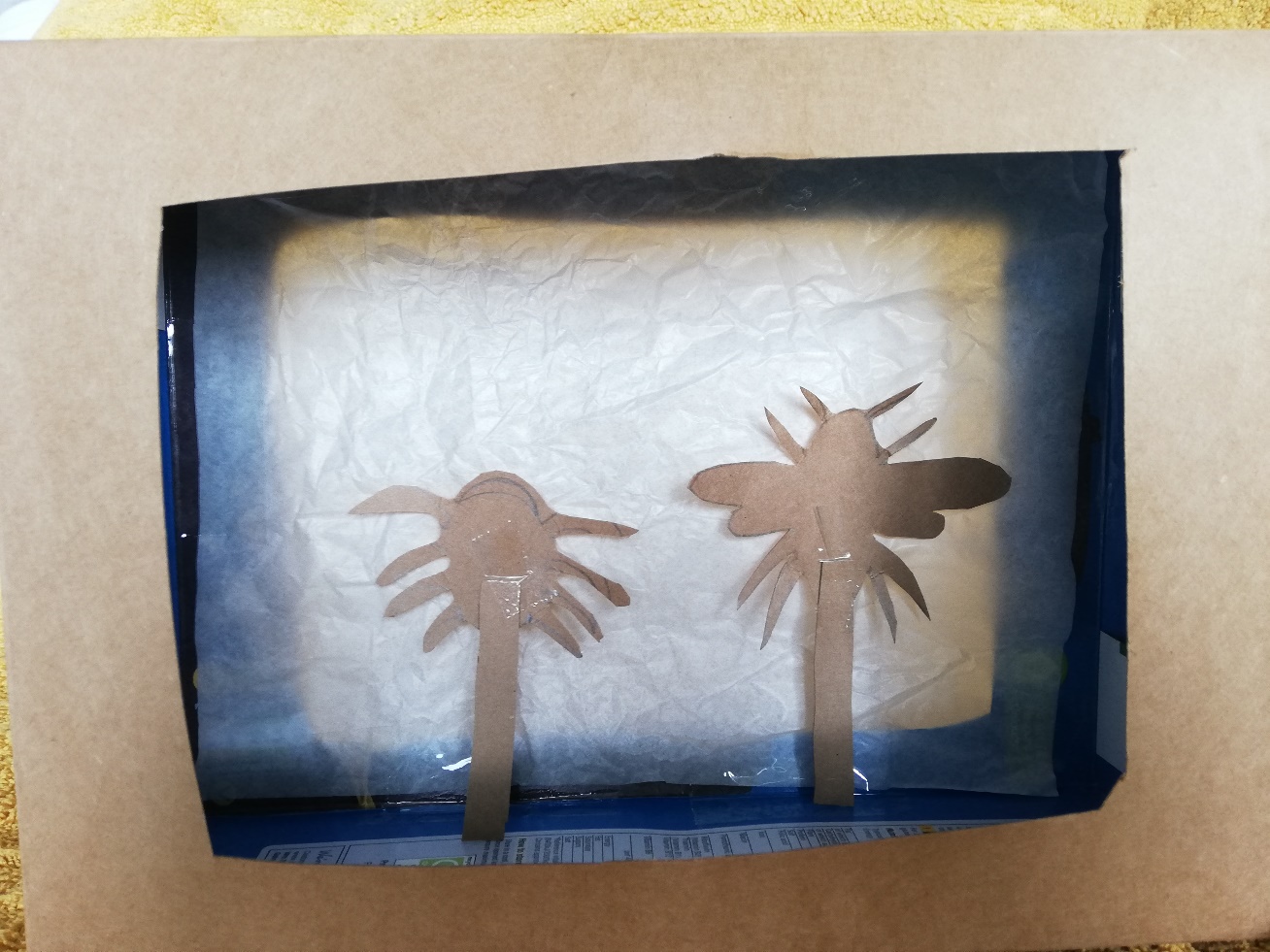 Step 7
Show time!
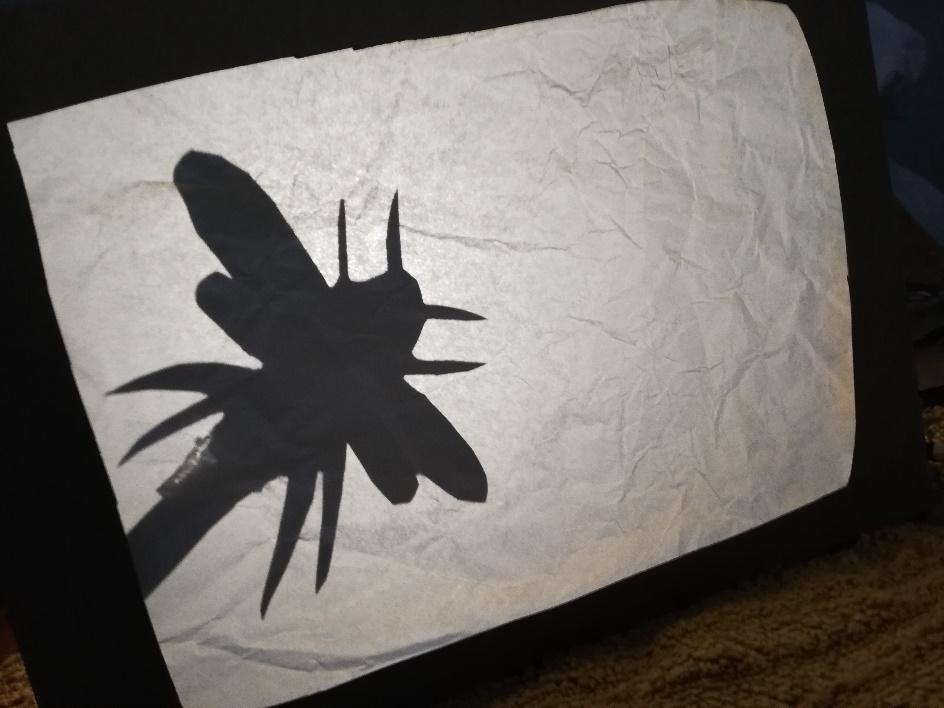 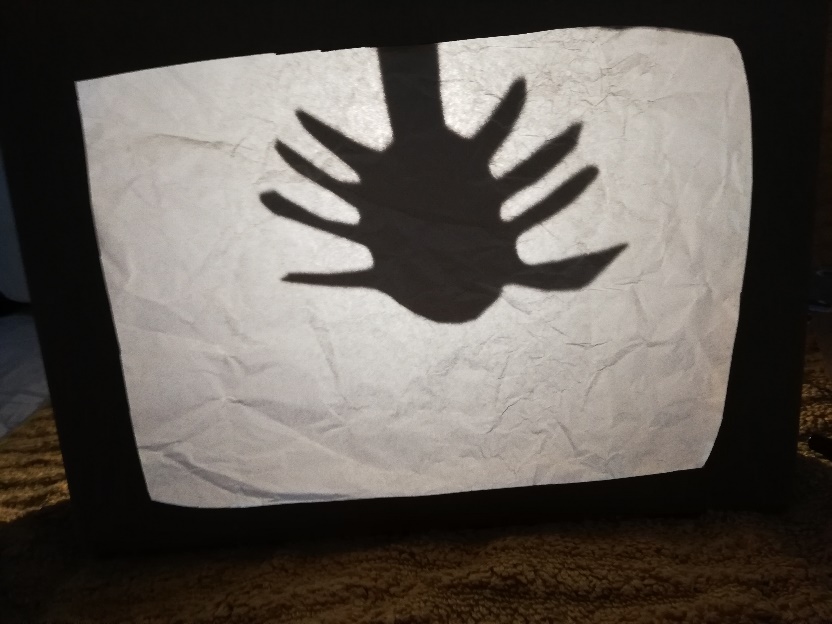 See what happens when you move the puppet closer to the torch!

What stories will you tell using your puppet theatre?